عنوان مقاله: قشربندی و نابرابری اجتماعی در استان فارس
نویسنده: عبدالعلی لهسایی زاده و بیژن خواجه نوری
منبع: فصلنامه بررسی های اقتصادی دوره 1 شماره 2 پاییز 1383
صص 61-86
چکیده:
نابرابری و قشربندی اجتماعی، پدیده ای است  با قدمت فراوان که در تاریخ هر جامعه یا، بر اساس شرایط و تحولات آن جامعه شکل های مختلفی به خود می گیرد. هر چه به زمان حاضر نزدیکتر می شویم، به دلیل پیچیدگی در عوامل نابرابری زا، پیچیدگی آن بیشتر می شود. مقاله حاضر با استفاده از نظریه ای ترکیبی بر اساس آمارهای موجود، نابرابری  ها و ناظم قشربندی در استان فارس را مورد بررسی قرار داده، تغییرات آن را از دهه ی1345 تاکنون ترسیم نموده است.
بر اساس یافته های این مطالعه در دوره مورد بررسی، نسبت طبقه سرمایه دار در استان به کل طبقات، روند صعودی داشته اما از حجم طبقات مستقل، متوسط و کارگری به کل طبقات کاسته شده است. همچنین با توجه به شرایط کنونی در ایران، برخی پایگاه های طبقاتی چندگنه در استان فارس پدیدار گشته اند.
واژه های کلیدی:
قشربندی، طبقات اجتماعی، کارفرمایان، کارگر، روشنفکران، مدیران.
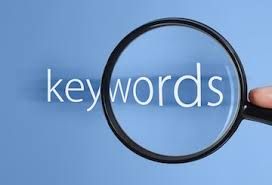 1- مقدمه
جامعه ایران در  صد سال گذشته، شاهد تغییرات و تحولات فراوانی بوده و به دلیل وجود نفت و انقلاب های رخ تاکنون، نسبت به اکثر کشورهای منطقه تنش های فزاینده ای را بین طبقات سنتی و طبقاتی که غربی شده اند، تجربه کرده است. ورود غرب و نظام سرمایه داری  و تجربه برخورد با آن برای برخی گروه ها به خصوص طبقات متوسط و بالا و مدرن شده سودآور بوده است. اما اغلب متوسط سنتی همچون طبقات خرده بورژوازی سنتی را ناخشنود کرده است (بونین، ص 1)
طبقات خرده بورژوازی سنتی
مسائل اجتماعی همچون نابرابری و قشربندی اجتماعی که کانون کار دانشمندان علوم اجتماعی در قرن نوزدهم قرار گرفته بودند، پیچیده تر  و به صورت مسائل جهانی بار دیگر مطرح شده اند. برخلاف تصور برخی، مسائل و مفاهیم طبقه، پایگاه و تحرک اجتماعی حتی در جوامع پیشرفته، مسائل و مفاهیم مسلط  و حتی معیارهایی جامعه شناختی تلقی میگردند که مطالعه ی آنها به واسطه ی درجه ی بالایی از دقت مفهومی و روش شناختی مشخص می شوند (بینون و گلاوانیز، ص 1)
درجه ی بالایی از دقت مفهومی و روش شناختی
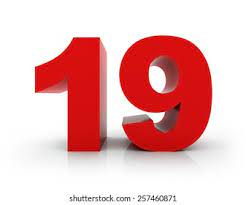 ایران در یکی دو قرن گذشته وارد روابط سرمایه داری شده است و این امر نظام سرمایه داری ایران را به صورت یکی از کشورهای پیرامونی، در مقابل کشورهای مرکز درآورده است. لذا نابرابری ها و قشربندی های اجتماعی در ایران را باید از این زاویه مطالعه نمود. از آن جا که امروزه ما وارد نظام جهانی شده ایم، پیچیدگی نابرابریها، باید با توجه به این شرایط بررسی شوند.
یکی از کشورهای پیرامونی
هدف این مقاله بررسی ساختار طبقاتی استان فارس و روند تغییرات آن را در دوره ی پهلوی و پس از انقلاب اسلامی می باشد. به نظر می رسد که اگر بتوان از لابه لای امارها و ارقام موجود، وضعیت طبقات اجتماعی این استان را به درستی ارائه نمود، می توان به شناخت هر چه بهتر ساختارهای اجتماعی موجود در قسمتی از ایران پی برد.
ساختارهای اجتماعی موجود
2- مروری بر مطالعات انجام شده
عبدالعلی لهسایی زاده (1376) در مقاله قشربندی اجتماعی در استان فارس بر اساس نظریه ترکیبی که عمدتا ماخوذ از یددگاه صورت بندی اجتماعی است. نابرابری و قشربندی در ایران را در مورد مطالعه قرار داده است. در این تحقیق بر سه بعد شغلی، قدرتی و مالکیت برای تشریح نابربرای در طبقات اجتماعی تاکید شده است. وی در تعریف طبقه معتقد است که «طبقه گروهی از افراد را در نظر می گیرد که در منافع عینی مشترکی، در نظام قشربندی اجتماعی شریک می باشند.»
بر این اساس از نظر لهسایی زاده (صص 204-183) در جامعه امروز استان فارس، شاهد طبقات زیر می باشیم:
1- طبقه سرمایه داران 2- طبقه کارگران 3- طبقه متوسط  4- طبقه تولید کنندگان مستقل 5- طبقه وابستگان 6- طبقه مالکان رااضی کشاورزی 7- طبقه کشاورزان سهم بر و یا مستاجر و 8- پایگاهی های طبقاتی چندگانه . مقاله مورد نظر بیشتر جنبه نظری دارد تا تجربی و در آن آمار دقیقی از نسبت هر یک از طبقات به کل جامعه طبقای ایران ارائه نشده است.
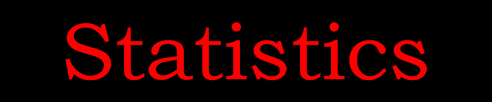 علی اصغر مقدس (1377) در تحقیقی به بررسی قشر بندی اجتماعی و تحرک شغلی در جامعه شهری استان فارس و بوشهر پرداخته است. نتایج نشان می دهد که جامعه ی ایران جامعه ی پویایی است که تغییرات و دگرگونی های عمیق آن از حدود یک قرن گذشته شروع شده و هنوز به حالتی کاملا ثبات یافته، نرسیده است. همچنین وقوع انقلاب اسلامی با تشدید بعضی از تغییرات ساختاری، روند هایی را دگرگون یا کند کرده است.
مقدس معتقد است که تحرک شغلی باید بر اساس منزلت مشاغل و طبقات اجتماعی نیز بر حسب اقشار فرعی آنها بررسی شوند. به ظنر وی طبقه ی اجتماعی  با قشربندی دو مفهوم متفاوت هستند. طبه مجموعه ی خانواده هایی است که از نظر تملک دارایی  و ثرت برای بهره مند شدن از سود و کار دیگران و اعمال قدرت سازمانی روسای خانواده ها یا بهره مند شدن از سود  و کار دیگران و اعمال قدرت سازمانی روسای خانواده ها یا بهره مند بودن از تخصص هایی در سازمان فعالیتشان، وضع مشترکی دارند.
منزلت مشاغل
بر اساس مطالعات پیشین و بر طبق این تعریف، طبقه و قشر در استان های فارس و بوشهر به شرح زیر مورد بررسی قرار گرفته اند. 
1- سرمایه داران 2- کسبه و صاحبان حرف مستقل 3- حرفه ای ها و مدیران اداری دارای قدرت سازمانی 4- کارکنان یقه سفید دارای تخصص و بدون قدرت سازمانی 5- کارگران
جان فوران (1377) در کتاب مقاومت شکننده یا تاریخ تحولات اجتماعی ایران به بررسی تحولات اجتماعی ایران از دوران صفویه تا سال های پس از انقلاب اسلامی پرداخته است. وی از بین مفاهیم، طبقه، قومیت و جنسیت به ساختار اجتماعی نگریسته و تاکید خود را عمدتا بر عامل طبقه نهاده است. فوران با استفاده از چارچوبی تلفیقی از نظریه نظام جهانی والرشتاین و نظریات وابستگی در قالب نظریه ی صورت بندی اجتماعی به مطالعه ایران در فاصله زمانی مورد نظر پرداخته است.
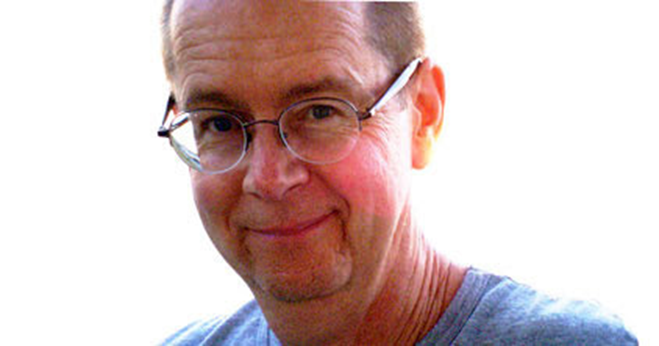 وی بر اساس الگوی نظری به کار گرفته شده، پنج صورت بندی یا شکل بندی اجتماعی را برای ایران ترسیم نموده است. صورت بندی پنجم وی مربوط به سال 1356  (یعنی در آستانه انقلاب اسلامی ) می باشد که شامل : شیوه های تولید شبانکارگی – بادیه نشینی (4 درصد)، تولید کشاورزی (28/2درصد) تولید سرمایه داری (48/6 درصد) و تولید خرده کالایی (19/2) بوده است. در کنار این شیوه های تولیدی، گروه ها و طبقات مختلط یا انشعابی هم قرار داشته است.
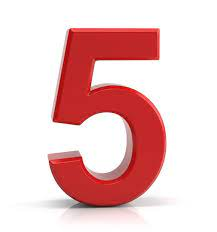 تقسیم بندی وی شامل قشر بندی کنونی استان فارس نیز می شود. در طبقات حاکم و نخبگان، روسا و صاحبان ایلات، زمین داران سرمایه دار، متولیان موقوفه، سرمایه داران خارجی و سرمایه داران اشراقی قرار دارند. در طبقات بینابین بازرگانان روستا و دهقانان میان حال و بازرگانان قرار داشتند. در طبقات بینابین تحت سلطه روشنفکران، روحانیون و پیشه وران صنفی، کارگران کارآزموده حضور دارند . رده بعدی مربوط به طبقات تحت سلطه شبانکاره، دهقانان خرده پای زمین دار و پیشه وران روستا، طبقه کارگر و کارگران روزمزد حضور داشته اند. در نهایت در مادون طبقات، عشایر بدون حشم که به زور اسکان یافته اند. دهقانان دون زمین و طبقات حاشیه شهری جای گرفته اند (فورن، ص 505)
احمد اشرف (1360) در تحقیقی مراتب اجتماعی ایران در دوران قاجاریه را مورد بررسی قرار داده است. نتایج نشان می دهد جامعه ایران از روزگاران دور، گرداگرد سه محور اصلی یعنی امور دینی، امور حکومتی  و امور تولیدی سازمان یافته است. بدین گونه اهل علم به امر دین و آیین، اهل شمشیر و اهل قلم به  امر حکومت  و اهل کسب، کار، کشت و زرع به امر تولید و مبادله کالاها می پرداخته اند. به نظر وی در ایران دین و حکومت از یکدیگر جدا نبودند. اهل علم همراه با اهل شمشیر و اهل قلم در راس هرم سیاسی، منزلت اجتماعی و مواهب اقتصادی داشتند و لا جرم از اهل کسب و متمایز بودند.
1-امور دینی
2- امور حکومتی  
3- امور تولیدی
وی بر اساس نظریه خود به بررسی برخی از شهرهای ایران از جمله تهران و شیراز می پردازد. در شهر های فوق در دوره قاجاریه، به دلیل سادگی زندگی، نوع معیشت و پایین بودن ثروت عمومی و هماهنگی در میان ارزش های فرهنگی و اعتقادات  دینی و شرکت دسته جمعی قشرها در مراسم و مناسبت های اجتماعی و مذهب و غیره، نوع معیشت و پایین بودن ثروت عمومی و هماهنگی در میان ارزشهای فرهنگی و اعتقادات دینی  و شرکت دسته جمعی قشرها در مراسم و مراتب اجتماعی پدید آمده و تداوم پیدا کرده است.
احمد اشرف بر اساس اطلاعات  میرزا حسن حسینی فسائی در فارسنامه ی ناصری محلات شهر شیراز را به دو رده تقسیم می کند: محلات اعیان نشین، و محلات کمتر اعیان نشین. محلات اعیان نشین شامل سه محله ی میدان شاه، سرباغ ، بازار مرغ و محله باغ نو بود(بخش کوچکی در شمال محله بالاکفت) و محلات کمتر اعیان نشین شامل هفت محله دیگر شهر بود و یک محله نیز به کلیمیان اختصاص داشت (اشرف، ص 84)
بر اساس اطلاعات فارسنامه ی ناصری، اعیان محلات شیراز، شامل 411 نفر بوده اند که از این میان 38 نفر از شاهزادگان و خوانین، 55 نفر از علما، 75 نفر از تجار و 32 نفر از اطباء و شعراء بوده اند. سایر اعیان که به طور عمده شامل اعیان زادگانی بوده اند که یا به اداره املاک و اموال موروثه یا مکتسبه اشتغال داشته یا با اتکا به خانواده می زیسته اند، 119 نفر بوده اند (اشرف، صص 91-90)
ویلیا رویس (1981) در مطالعه ای به بررسی خانواده های شیرازی و تغییرات در آنها بر اساس ملاک های خود پرداخته است. وی بنیان های قدرت نخبگان را در سنت تاریخی، ویژگی های ردی، کنش مدنی و کارهای عمومی، ثروت و نفوذ سیاسی می داند. سه عامل نخست آن، چیزی است که وجهه را می سازند. سنت تاریخی به نقشی که در اعضای پیشین خانواده در زندگی اجتماعی، سیاسی، اقتصادی، فرهنگی و مذهبی شهر ملت بازی کرده اند، بر می گردد.
ویژگی های فردی که اغلب مرتبط با یکدیگرند، شامل: 
1) تحصیلات و وجاهت عالمانه 2) فصاحت  در بیان 3) ذوق هنری 4) جوانمردی  و دین داری همچنین کنش مدنی و کارهای عمومی ساختن و نگهداری مدارس، بیمارستان ها، مساجد از طریق اوقاف با بنگاه های خیریه می باشد ثروت نیز فرد را برای داشتن رفاه و هزینه کردن  برای تحصیلات مخارج  برای کارهای عمومی و حتی ابزاری برای کسب قدرت و نفوذ قادر می سازد. نفوذ سیاسی نیز به قدرت، توانایی و اراده برای ارائه علایق محلی و افراد در مقابل دولت ملی و نمایندگانش هم در شهرستان ها و هم در تهران بر می گردد.
رویس برای این که نخبگان جایگاهشان را حفظ کنند، پتج فعالیت را مطرح می کند: اول این که اعضای خانواده باید موافق با سنت تاریخی شان زندگی کنند. دوم این که ویژگی های شخصیتی و فردی لازم، توسعه یابند. سوم این که سنت کنش مدنی و کارهای عمومی باید ادامه پیدا کند. چهارم این که باید ثروت خانواده حفظ شود یا بهتر و افزون تر گردد. پنجم این که اعضای نخبگان شهرستانی باید پیوندهای قدیمی و جدید را با دولت ملی و نخبگان ملی به وسیله ی ابزاری همچون ازدواج، قرار دادن اعضای خانواده در موقعیت های دولیت در تهران، توسعه دوستی های نزدیک با مدیران منصوب شده در شیراز حفظ کنند. وی بر این اساس و ملاک ها، سه نوع خانواده را در شیراز بر می گزیند و مورد مطالعه قرار می دهد.
این خانواده ها عبارتند از قوامی ها که خانواده ا نخبه و سنتی هستد، دیگری خانواده امامی های شیرازی که خاواده ای نخبه از علما می باشند و سوم ابطحی ها به عنوان خانواده ای نخبه و جدید.
میشل بوتین (1981) در مقاله یا به بررسی وضع بازار در ایران در دوره های قاجار و پهلوی می پردازد. وی معتقد است که بازار ایرانی پیچیدگی متمرکز شده ای زا صنعتگران، خرده فروشان و عمده فروشانی است که به طور سنتی کانون تجاری شهر بوده است. بونین بازار را یکی از عناصر بورژوازی در جامعه سنتی ایرانی می داند. بازار همراه با دیوان سالارها و علما، طبقات متوسط را در بر می گیرد که به لحاظ سلسله مراتب، پایین تر از طبقه حاکم بوده است، اما جایگاه و قدرت آنان بالاتر از توده های دهقانی، شعایر و کارگران شهری می داند. او اظهار می دارد که بازار اغلب با دیگر اقشار بورژوازی و به خصوص علما در مخالفت با خط مشی ها دولتی متحد شده است. بونین در بین بازارها، عمده فروشان را در بالاترین موضع می داند.
3- چهارچوب نظری
به اعتقاد جامعه شناسان، جوامع بشری بر پایه نقش های اجتماعی، وظایف اجتماعی و شغلی استوار هستند و بر همین اساس است که انسان ها از یکدیگر تفکیک می گردند. با گسترش جوامع  به لحاظ دانش فنی و به تبع آن تقسیم کار بیشتر، پیچیدگی جوامع بیشتر و تفکیک اجتماعی در آنها بیشتر  و عمیق تر می گردد. در مبحث تفکیک اجتماعی، انتخاب یا انسداد اجتماعی از عوامل مهم به شمار می آیند.
انتخاب یا انسداد اجتماعی
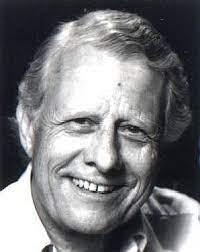 بحث های مربوط به تغییرات تکنولوژیکی و انتخاب یا انسداد، ما را به ابعاد جدید نابرابری ها و قشربندی اجتماعی می کشاند و این مساله از اهمیت و حساسیت خاصی برخودرا است. چارلز تیلی در کتاب نابرابری پایدار ، نابرابری را رابطه ای تعریف می کند که بین اشخاص یا مجموعه ای از اشخاص وجود دارد که در ان تعاملات، امتیازات بیشتری برای یکی نسبت به دیگری به وجود دارد که در آن تعاملات، امتیازات بیشتری برای یکی نسبت به دیگری به وجود می آورد.
چارلز تیلی
امتیازات بیشتر
در کتاب فوق تیلی بر دو شکل مرتبط با یکدیگر نابرابری، تمرکز می کند. یکی نابرابری های مقوله ای مبتنی بر تمایزات جمعیتی یا اجتماعی همچون جنس، نژاد یا مذهب، و دوم نابرابری هایی در شانس زندگی و خوشی(تیلی، 2000) وی نابرابری را نتیجه کنترل نابرابر در منابع تولید ارزش می داند (روس، 1999)
1- نابرابری های مقوله ای
2- نابرابری های در شانس زندگی و خوشی
این رابطه نابرابر و به عبارتی دیگر، این نابرابری در یک رابطه قدرتی به وجود می آید که به نظر کوئیجاتو دارای سه مولفه است : سلطه، استثمار و تضاد بر روی کنترل عرصه هیا کلیدی هستی اجتماعی انسان که عبارنتد از : (1) کار و منابع و محصولاتش. (2 ) جنس و منابع و محصولاتش (3) اقتدار جمعی و منابع و محصولاتش. و در نهایت (4) ذهنیت یا بین ذهنیت  و به خصوص تصور و شیوه معرفت تولید شده. این مولفه ها در همه روابط قدرتی، به درجات و اشکال متفاوت وجود دارند و بسته به موقعیت های عینی مکان یا زمان، پیکره ی الگویی معینی از قدرت در هر مورد را ارائه می دهند. در دوره سرمایه داری این الگوها و موقعیت های عینی دستکاری و پیچیده تر و قوی تر از دوره های پیشین شده است (کوئیجاتو، 2000)
معمولا برای تعیین طبقات از ملاک های مختلفی استفاده شده است که برخی از آنها ذکر شد. علاوه بر درآمد، شغل، تحصیلات و زمینه های خانوادگی، باید به ملاک های دیگری همچون مالکیتف قدرت و وجهه نیز اشاره نمود. البته ملاک های فوق با یکدیگر دارای رابطه ی نسبتا قوی هستند. برای مثال مالکیت می تواند خود ایجاد قدرت کند و سپس قدرت نیز در شکل گیری مالکیت نقش بازی می کند.
علاوه بر ملاک شغل، قدرت ، مالکیت، وجهه  و تحصیلات که برای تبیین نابرابری و ایجاد طبقه های اجتماعی لازم می نمایند، باید در  تبیین نابرابری ها و قشربندی اجتماعی در کشورهای پیرامونی، ملاک های دیگری نیز در نظر گرفته شوند. توسعه ای که در کشورها یا مناطق حاشیه ای یا پیرامونی به وقوع پیوسته است. به دلیل ناموزون بودن در بخش های مختلف  و در مناطق گوناگون، پیامدهای منفی نظیر تورم، عدم اشتغال، مسایل بهداشتی، نارسایی آموزش و پرورش و مانند آنها را به دنبال داشته است. 
بنابر این دلیل، توسعه مذکور را توسعه وابستگی می دانند  که به معنی رشد در درون محدوده هاف پشیرفت و رفاه اقلیتی از مردم جامعه و رنج و حرمان اکثریت می باشد. (فوران، ص 24)
آنچه به این دیدگاه باید اضافه نمود، این است که در یک چهارچوب جهانی، شیوه های مختلف تولید در کنار یکدیگر در یک زمان به فعالیت می پردازند، اما همیشه یک شیوه تولید موفقیت مسلط را به خود اختصاص می دهد و با استفاده از فرایند های حفظ و نگهداری و انحلال در جهت حفظ  برخی شیوه های تولید و انحلال برخی دیگر اقدام یم کند.
حفظ و نگهداری و انحلال
رابطه بین مراکز و کشورهای پیرامونی و همجواری بین شیوه تولید سرمایه داری و سایر شیوه هیا تولیدی، به ساختار طبقاتی کشورهای پیرامونی، پیچیدگی خاصی داده سات که نباید ان را از نظر دور داشت. بنابراین  ملاک هایی همچون قدرت مالکیت، شغل و رابطه ی مرکز پیرامون باید به کار گرفته شوند. بر این اساس، مالکیت، فقط مالکیت بر وسایل تولید نیست، بلکه مالکیت های دیگری نیز وجود دارد که عده ای را در ره های بالای جامعه و سایرین را در رده های پایین قرار می دهد. همچنین قدرت فقط اقتدار در سازمان دیوان سالاری نیست، بلکه منابع قدرت دیگری نیز وجود دارند که خارج از سازمان دیوانسالاری و کاملا در چارچوب سنتی قرار می گیرند.
قدرت مالکیت، شغل و رابطه ی مرکز پیرامون
4-طبقات و اقشار گوناگون در استان شیراز
از زمانی که ایران با غرب دارای ارتباط شد، نظام اقتصادی- اجتماعی و سایر نظام های فرهنگی و سیاسی دستخوش تغییر شدند. ایران به تدریج نتوانست انباشت و گسترش سرمایه را که عنصر پویای لازم و اساسی در درون نظام است، به دست آورد. همچنین ایران که به تدریج وارد نظام اقتصادی  بین المللی شد، نتوانست رابطه ی خود را با دیگر کشور ها و به خصوص  کشورهای صنعتی پیشرفته که در مرکز این نظام اقتصادی جهانی قرار داشتند، به نحوی تنظیم کنند که در موقعیت مناسب قرار گیرد. در این نظام کشورهای صنعتی پیشرفته اروپایی در مرکز قرار گرفتند و به عنوان بازیگران کلیدی، تکنولوژی و منابع مالی را کنترل کردند و با این امتیاز به صورت های خاص صنعتی شدن مناطق حاشیه ای را شکل دادند (فوران، ص 24)
تکنولوژی و منابع مالی
موقعیت ایران به عنوان کشوری پیرامونی که از دوران قاجار شروع شده بود، در دوره پهلوی به اوج خود رسید و در آن دوره علی رغم تلاش های مختلف، ایران نتوانست موقعیت خود را در رابطه با کشورهای مرکز بهبود بخشد. در دوره پهلوی به دلیل نوسازی صنایع، گسترش آموزش و پرورش جدید و ایجاد فرصت برای اقشار مختلف در جهت سواد آموزی، روابط گسترده با غرب، گسترش دیوانسالاری جدید و نیروهای نظامی و انتظامی به عنوان ابزارهای تحکیم حاکمیت پهلوی، ساختار طبقاتی ایران به نحو چشمپیری دستخوش دگرگونی شد.
سواد آموزی، روابط گسترده با غرب، گسترش دیوانسالاری جدید و نیروهای نظامی و انتظامی
به طور کلی طبقات اجتماعی شهری در ایران دوره پهلوی و بعد از انقلاب اسلامی را می توان بر اساس قدرت و اقتدار به خصوص در بعد سازمانی آن، وجهه در بعد اجتماعی و فرهنگی و مالکیت و ثروت در بعد اقتصادی بررسی و طبقه بندی کرد. این سه بعد را از نظر تحلیلی می توان از یکدیگر مجزا نمود، اما در عالم واقع تفکیک آنها از یکدیگر بسیار مشکل است و بر یکدیگر تاثیرات قوی و عمدتا هم پوشی دارند.
1- وجهه در بعد اجتماعی و فرهنگی 
2- مالکیت و ثروت در بعد اقتصادی
برای مثال روحانیون که دارای وجهه ی اجتماع مهمی به دلیل توانایی فهم مسائل و احکام از متون فقهی و دینی هستند، به لحاظ سیاسی نیز از قدرت بالایی برخوردار می باشند. 
بر اساس ملاک های بالا و با عنایت به نظریه مورد استفاده می توانیم در ایران الگوی طبقاتی را ترسیم نماییم. بدیهی است که استان فارس نیز به عنوان یکی از استان های مهم ایرانی از همین الگو تبعین می کنند، بنابراین در اینجا به ترسیم الگوی طبقاتی استان پرداخته و سپس تحولات آن را در دوره پهلوی و انقلاب بررسی می کنیم.
4-1-کارفرمایان
با توجه به ورود سرمایه داری در ایران و توسعه وابسته دوره پهلوی ما دارای طبقه ی سرمایه دار هستیم. سرمایه داری ابتدا در بخش های تجاری وارد شد و به تدریج حوزه نفوذ خود را در بخش های صنعتی  و کشاورزی نیز گسترش داد. بر این اساس در استان فارس سه قشر از سرمایه داری یعنی سرمایه داران صنعتی، سرمایه داران کشاورزی و سرمایه داران تجاری ملاحظه می شوند.
1-سرمایه داران صنعتی،
2- سرمایه داران کشاورزی 
 3-سرمایه داران تجاری
یکی از مشکلات در بررسی و ارزیابی طبقه سرمایه داران در ایران عدم تطبیق دقیق امارها با مفاهیم نظری در علوم اجتماعی می باشد. همچنین اطلاعات دقیق  و ریز در مورد مشاغل به همراه وضعیت درآمدی، تحصیلی و سایر اطلاعات لازم برای ارزیابی گروه های مختلف اجتماعی، سیاسی و فرهنگی به طور دقیق و مناسب وجود ندارد. طبقه سرمایه داران نیز از این اصل کلی مستثنی نیستند. اضافه بر این جمع آوری اطلاعات از این طبقه به طور روشن تعریف نشده اند و تنها آماری که در مورد اعضای این طبقه موجود است، تحت عنوان کارفرمایان می باشد « (لهسایی زاده، 1381)
با توجه به جدول شماره 1، درصد جمعیت کارفرمایان کل استان بین سال های 1345 تا 1375 نسبت به جمعیت همان سال ها در سرشماری، روند افزایشی را نشان می دهد. این روند به خصوص بین سال های 1365 تا 1375 رشدی شتابان را نشان می دهد و از 2 درصد جمعیت شاغل 10 ساله و بیشتر به سه و چهار دهم درصد رسیده است. این روند در نقاطی شهری و روستایی نیز نشان دهنده وضعیت مشابهی است. تنها بین سال های 55 تا 65 کارفرمایان در نقاط شهری استان کاهش 0/1 درصدی را نشان می دهدکه این نیز به دلیل وقوع انقلاب و مسائل مرتبط با جنگ می باشد. اما بین سال های 65 تا 75 جمعیت کارفرمایان رشد سریعی را نشان می دهد و از 2/9 به 4/2 درصد رسیده است.
این روند برای نقاط روستایی گرچه نشان دهنده ی افزایش کلی ردصد ها می باشد، ما نوسانات آن بیشتر بوده و از ثبات کافی برخوردار نبوده است. به گونه ای که بین سال های 45 تا 55 به خصوص بعد از اصلاحات ارضی کاهش درصدها زیاد می باشد و از یک و دو دهم درصد به نصف آن یعنی 0/6 درصد رسیده است. اما بین سال های 55 تا 65 و 65 تا 75 یعنی بین سه سرشماری جمعیت کارفرمایان در نقاط روستایی در بین جمعیت شاغل 10 ساله و بیشتر در ایران در هر فاصله 10 دو برابر شده است. این امر نشان دهنده بهبود وضعیت روستاییان به دلیل بالارفتن قیمت تولیدات کشاورزی و دامی می باشد.
طبقه کارگر
با گسترش نظام سرمایه داری و تحولات در صنایع ایران در دوره قاجار ما شاهد به وجود آمدن هسته های اولیه طبقه کارگر می باشیم. این رشد با افزایش تجارت نابرابر اروپاییان و روسیه با ایران و در نتیجه کاهش تولید کنندگان مستقل بود (فوران، ص 167) در دوران پهلوی با گسترش صنایع بزرگ و واحدهای با بیش از 1 نفر کارکن، این طبقه روز به روز گسترش یافت و هم اکنون نیز بر تعداد آنها افزوده می شود.
این گسترش به همراه توسعه ناموزون در سطح جهانی و همچنین پیرامونی بودن ایران بوده است. به عبارتی دیگرف صنایع ایران توسعه ای مستقل از مرکز نداشته است و به همین دلیل نیز بهره کشی و استثمار  کارگران ایرانی در جهت ایجاد ارزش مازاد برای مرکز  و همچنین سرمایه داری داخلی دو چندان می باشد. به عبارتی دیگر، ارزش افزوده ی ایجاد شده توسط کارگران با پرولتاریای کشورهای پیرامونی همچون ایران به نفع انحصارات در کشورهای امپریالیستی غربی می باشد (ابراهامیان، ص 191)
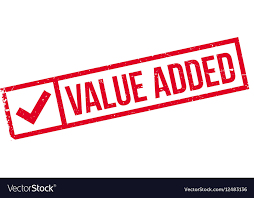 مرکز از آنجا که این طبقه صاحب وسایل تولید نیست و تنها مالک کار خود است و به طور مستقیم در فرایند تولید شرکت می نماید، لذا مزد بگیر می باشد. برخی از آمارهای موجود بر اساس ملاک مزد، این طبه را با قشر کارمند از طبقه متوسط ادغام نموده  و تفکیک صحیحی انجام نداده است و تحت عنوان مزد و  حقوق بگیران آنها را یکدیگر اورده است. به همین سبب از ارقامی که در زیر این مقوله ارائه شده است، نسبت کارگران و کارمندان را نمی توان مشخص نمود و این امر به شکل های مختلف در آمار نامه های مرکز آمار ایران اورده شده است.
در آمارهای دهه های 1355 و 1365 تحت عنوان آمار کارگران فنی که در تمامی بخش ها به طور مفصل ذکر شده کارگران طبقه بندی نشده را وارد نموده است که با توجه به این که عمده ی آنها در بخش ساختمانی می باشند، می توان نتیجه گرفت که این گروه کارگران ساده هستند. در آمارهای سال 1375 در یک بخش از آمار شاغلان  10 ساله و بیشتر در بخش های فعالیت و گروه های عمده شغلی، به طور مستقیم از کارگران ساده یاد شده است. در همان جدول متصدیان (اپراتورهای) ماشین آلات  و دستگاه ها، مونتاژ کارها و رانندگان وسایل نقلیه را با یکدیگر آورده اند. اگر بتوان این گروه را به عنوان بخش کارگران ماهر در مقابل کارگران ساده فرض نمود، می توان آمار مربوط به کارگران استان را به شیوه ای که در جدول 2 آمده است، ارائه نمود.
جدول شماره 2 بیان گر ان است که بین سال های 1355 و 1365 بر تعداد اعضای طبقه کارگر افزوده شده. ولی از اعضای این طبقه در بین سال های 1365 تا 1375 کاسته شده است. همچنین جدول فوق نشان دهنده آن است که در دهه های 1355 و 1365تعداد کارگران ماهر بر کارگر ساده پیشی گرفته اما بین سال های 1365 تا 1375 این رابطه عکس شده است. به عبارتی دیگر، تعداد کارگران ساده نسبت به کارگران ماهر پیشی می گیرد. یکی از دلایل این امر شاید این باشد که برای جذب نیروهایماهر باید سرمایه گذاری کرد. به بیانی دیگر در دهه 1365 تا 1375 سرمایه گذاری در ایران کاهش یافته و در نتیجه از درصد اعضای قشر ماهر این طبقه کاسته شده است. اگر چه از درصد کارگران ساده نیز کاسته شده. اما روند نزولی قشر ماهر سریعتر بوده است.
4-3- طبقه متوسط
با به قدرت رسیدن رضاشاه در سال 1305 وی تلاش نمود تا نظم نوینی را در ایران برقرار کند. سلطه رضا شاه با گسترش حضور نظام سرمایه داری جهانی در عرصه های مختلف ایران همراه بود. رضاشاه تکیه گاه خود را به رکن ارتش جدید، بوروکراسی نوین دولتی و حمایت دربار گذاشت. برای اولین بار بعد از سلطنت صفویان دولت توانست با بازارهای گسترده ی مدیریت، نظم و سلطه جامعه را اداره کند (آبراهامیان، ص 124)
لذا رضا شاه بر تقویت این ارکان سلطه همت گماشت. بر این اساس در طول سلطنت وی ارتش، سازمان اداری  و دربار گسترش یافتند و بسیار قدرتمند شدند.
1-رکن ارتش جدید،
 2- بوروکراسی نوین دولتی 
3- حمایت دربار
در بین طبقه متوسط نه همچون کارگران به طور مستقیم در ایجاد ارزش افزوده اقتصادی نقش بازی می کنند و نه همچون سرمایه داران صاحبان صنایع سبک و سنگین هستند و نه مانند تاجران عمده در بخش تجاری می باشند. این طبقه دارای موقعیتی پیچیده بین طبقه سرمایه دار و طبقه کارگر است که نقش رابط را بین دو طبقه فوق بازی می کنند، زیرا با گسترش صنعت و پیچیده شدن آن، از یک طرف مسائل فنی را سرمایه داران نمی توانند بی واسطه به کارگران منتقل کنند و بنابراین ، مهندسان به عنوان یک گروه اجتماعی ظاهر شده اند و از طرف دیگر کنترل مسائل اجتماعی اقتصادی پیچیده بین کارفرمایان و کارگران در بخش صنایع، نیاز به مدیران را روز به روز نمایان تر ساخته اند.
اعضای این طبقه معمولا فروشنده ی نیروی کار خود هستند. اگر چه در ایجاد ارزش افزوده ی تولید شده در بازار کار به طور مستقیم وارد نمی شوند. از آنجا که این طبقه فروشنده نیروی کار خود هستند، مزد بگیر غیر تولیدی می باشند (پولانزاس، ص 20) این طبقه را به دو گروه خرده بورژوازی سنتی و خرده بورژوازی جدید تقسیم می کند و به طور کلی در طبقه ی متوسط چهار قشر اصلی روشنفکران، حرفه ای ها، مدیران و کارمندان می بیند.
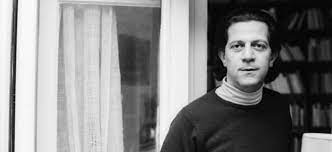 پولانزاس
4-3-1 روشنفکران
با توجه به این که روشنفکران نه صاحبان ابزارهای اصلی تولیدند و نه در ایجاد ارزش اضافی به طور مستقیم وارد می شوند، به عنوان قشری از طبقه متوسط می باشند. کارکرد این گروه همان طور که ماکس بلاف بیان می کند پیشبرد و تبلیغ دانش یا ساخته و پرداخته کردن ارزش های جامعه خاصشان می باشد (مرشدی زاد، ص 23) بر این اساس روحانیون یکی از گروه های روشنفکر در جامعه است. بسیاری از روشنفکران ایراین (از هر دسته) ر ساختار حکومتی مشارکت داشته و جزیی از پیکر بوروکراسی دولتی می باشند (لهسایی زاده، 1381)
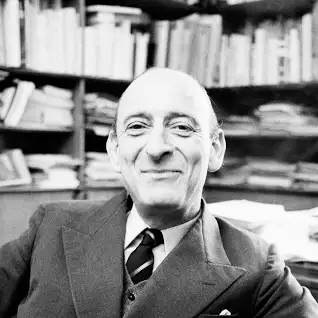 ریمون آرون در کتاب افیون روشنفکران معتقد است که روشنفکران را باید از دانشمندان که صرفا دانش می اندوزند، متمایز دانست، زیرا روشنفکر همان طور که ادوارد شیلز می گوید، باید مردم را با نیازهای واقعی شان و وسایل براوردن آنها آشنا سادز (بشیریه، ص 248) لذا در ذات کارکرد روشنفکران می توان انتقاد از وضع موجود و تقاضای میزانی از دگرگونی را ملاحظه نمود.
ریمون آرون
در جامعه ایران به طور کلی و در استان فارس به طور اخص، این قشر مهم اجتماعی دارای آمار مشخصی نیستند و اطلاعات در مورد بخشی از آنها در سرشماری های 1355 و 1365 موجود است، اما در سرشماری 1375 آمار آنها در مقوله های دیگر مستتر شده است و قابل تشخیص و تفکیک نمی باشد. اگر روحانیون، مولفان، روزنامه نگاران و دیگر نویسندگان را مربوط به قشر روشنفکران اعم از مذهبی  و غیر مذهبی تلقی نماییم. تنها در سرشماریهای مذکور به طور مشخص از آنها یاد شده است. همچنین در سرشماری 1365 بر خلاف سرشماری 1355 روحانیان و دیگر کارکنان دینی را در یکدیگر ادغام کرده اند
همان طور که ملاحظه می گردد در سرشماری 1355 تعداد اعضای گروه روحانیان به تفکیک روحانی و کارکنان ارائه شده است، اما در سرشماری 1365 این دو در یکدیگر ادغام شده و ارائه گردیده است و در سرشماری 1375 جمعیت آنها مشخص نیست. همین وضعیت برای مولفان و روزنامه نگاران و دیگر نویسندگان نیز صادق می باشد.
4-3-2 حرفه ای
حرفه ای ها دومین قشر طبقه متوسط می باشند. این افراد  که دارای تحصیلات دانشگاهی لیسانس به بالا هستند، کلیه ی دکترها، فوق لیسانس ها، مهندسان، وکلا و بسیاری دیگر از افراد را در برمی گیرند. جامعه به تخصص این قشر نیاز مبرم دارد و هر چه جامعه به لحاظ سطح تکنولوژی و ساختار اقتصادی- اجتماعی پیچیده تر می گردد، اهمیت آنها نیز بیشتر می شود.
کارکرد آنها عمدتا از طریق کانال های رسمی و در چارچوب پیکره ی قانون گذاری به جهت اصلاح جامعه می باشد. این قشر در جامعه از وجهه و سطح درآمد بالایی نیز برخوردار است (لهسایی زاده، 1380)
از آن جا که این قشر، طیف وسیعی از مشاغل را در بر می گیرد، لذا آمار آن به درستی روشن نیست و معمولا در سرشماری های مرکز آمار ایران تحت عناوین کلی همچون بالاخره متخصصان از آنها یاد می شود. می توان این قشر را با قشر بعدی یعنی مدیران در یکدیگر ادغام نمود. زیرا در جامعه ی امروزی ایران به تخصص مدیران، در ساختارهای پیچیده صنعتی و دیوانسالاری احتیاج مبرم می باشد و این گروه نیز عمدتا دارای تحصیلات دانشگاهی لیسانس به بالا می باشند.
4-3-3- مدیران
مدیران استان را می توان به چهار گروه عمده تقسیم نمود. مدیران بخش اقتصادی، مدیران بخش سیاسی، مدیران بخش های فرهنگی – اجتماعی و مدیران بخش نظامی یا افسران ارتش. البته به این جمع باید مدیران صنعتی را نیز افزود. زیرا مدیریت فنی در صنایع را عمدتا مهندسان به عهده دارند، اما مدیران اداری و سایر واحدها را مدیران غیر فنی عهده دار می باشند.
1-مدیران بخش اقتصادی،
2- مدیران بخش سیاسی،
3- مدیران بخش های فرهنگی – اجتماعی
4- مدیران بخش نظامی یا افسران ارتش
به طور کی مدیران استان از نظر وجهه ی اجتماعی در سطح بالایی قرار دارند و اقتدار رسمی آنها نیز به لحاظ قانونی پذیرفته شده است. همچنین به لحاظ دستمزد آنها از دستمزدهای بالایی برخوردارند، بنابراین بر اساس این ادغام برای آن که آماری نسبتا نزدیک به واقعیت به دست آید، یم توان مقوله های قانون گذاران، مقامات عالی رتبه و مدیران در کنار متخصصان و همچنین تکنسین ها و دستیاران تحت عنوان سرپرستان و مدیران قرار داد.
با توجه به درصد های بیان شده در جدول شماره 4، در سال 1345 تنها 3 درصد از شاغلین فارس را سرپرستان و مدیران استان تشکیل داده اند. اما انچه ما شاهد آن هستیم این است که در طی سه دهه درصد این قشر در میان شاغلان استان رو به  افزایش بوده است. همچنین توزیع سرپرستان و مدیران بین نقاط شهری و روستایی نامتوازن بوده است به گونه ای که در طول دهه های گذشته بیشترین درصد افراد در این قشر در شهرها به سر برده اند. این امر بیانگر آن است که بیشترین سرمایه گذاری ها و توجهات در طول دهه های گذشته معطوف به شهرها بوده است.
4-3-4- کارمندان
چهارمین قشر طبقه متوسط را کارمندان تشکیل می دهند. همان طور که گفته شد، با گسترش نظام سرمایه داری، توسعه صنعتی و نوسازی جامعه، نظام دیوانسالاری به عنوان یکی از ابزارهای نظارت اجتماعی و توسعه کشور گسترش یافت. از آنجا که این قشر طیف وسیعی از گروه ها را چه دربخش دولتی و چه در بخش خصوصی به خود اختصاص داده است، به لحاظ کمی در میان سایر اقشار این طبقه مم ترین قشر می باشد و حوزه فعالیت آنها خدماتی است و بخش های صنعتیف تجاری، مالی به کار آنها وابستگی زیادی دارند. همچنین حوزه های فعالیت آنها در آموزش و پرورش، ارتش، ادارات دولتی نیز می باشد و وابستگی حوزه های فوق به کار کارمندان بسیار بالا است.
به لحاظ موقعیت اجتماعی، کارمندان دارای وجهه اجتماعی متوسط و به لحاظ درآمدی در مجموع وضع مناسبی ندارند. همچنین این قشر تقریبا هیچ گونه مالکیتی بر وسایل تولید ندارد. همین وضعیت سبب شده است که آنها خواهان تغییرات در جهت بهبود اوضاع اقتصادی دنبال می کنند.  در سرشماری هایی که توسط سازمان آمار ایران انجام شده است. آنها را در دو گروه عمده کارمندان امور اداری  و دفتری و کارکنان خدماتی و فروشندگان فروشگاه ها و بازارها قرار داده اند.
جدول شماره 5 بیانگر آن است که بین سال های 1345 تا 1375 از درصد قشر کارمندان در کل شاغلان استان کاسته شده است. این درصدها به طور کلی است و تمامی کارمندان دوایر دولتی و خصوصی را در بر می گیرد. همچنین آمارها نشان دهنده ی توزیع نابرابر درصد های این قشر در بین نقاط شهری و روستایی می باشد. چنین به نظر می رسد که از حجم قشر کارمند طبقه متوسط در طول این سالیان کاسته شده و همان طور که پیشتر گفته شد، از ان جا که این قشر بیشترین تعداد افراد طبقه ی متوسط را در بر می گیرد، می توان نتیجه گرفت که از اعضای طبقه متوسط در کشور و استان در دهه های گذشته کاسته شده است.
4-4 طبقه تولید کنندگان مستقل
ورود شیوه تولید سرمایه داری در ایران به معنای انحلال کامل تمام نظام های تولیدی پیشین نبوده است، بله به خصوص در عرصه هایی که نیاز به نیروی کار فراوان داشته و یا ارزش تولیدی آن نسبت به سایر عرصه ها کمتر یا امکان مکانیزه شدن آن صنعت به حفظ و نگهداری شیوه های تولیدی دیگر پرداخته است. اما انچه مسلم است، نظام سرمایه داری  شیوه های تولیدی دیگر را در رابطه  مبادلات سرمایه داری تحت قوانین خود در آورده است.
رابطه  مبادلات سرمایه داری
با ورود نظام سرمایه داری  و شیوه تولیدی  آن به ایران، به تدریج از تعداد اعضای طبقه تولید کنندگان مستقل کاسته شده ومحصولاتی که قبلا توسط این طبقه تولید شده توسط سرمایه داری و شیوه ی تولیدی ان در حجم انبوه یا در داخل و یا در خارج از کشور ساخته شده است. اگر به امارهای  کلی ایران بین سال های 1335  تا 1355  نگاه کنیم، می بینیم که از لحاظ نسبی، به شدت از کارکنان مستقل که نماینده ی این طبقه هستند، کاسته شده است،
کارکنان مستقل یعنی کسانی که با سرمایه ی خود در بخش  خصوصی کار می کنند و کسی را به عنوان مزد و حقوق بگیران در استخدام خود ندارند، از لحاظ نسبی به شدت سهم خود را در کل شاغلان در بین سال های مذکور از دست داده اند و از 43/2 درصد در سال های 1335 به 32 درصد در سال 1355 تقلیل یافته اند. همچنین از سوی دیگر در این مدت مشاغل جدیدی در گروه کارکنان مستقل به وجود امده که به کاهش یا افزایش تعداد شاغلان در رشته های مختلف انجامیده است. برای مثال در طول دوره ی فوق از تعداد روستاییان این گروه کاسته و بر تعداد مشاغل خدماتی جدید (انواع تعمیراتی ها) افزوده شده است (رزاقی، صص 109-111)
تولید کنندگان مستقل متعلق به خرده بورژوازی سنتی هستند. این طبقه از پنج قشر اصلی تشکیل شده است که شامل اهل حرف، خدمات چیان، مغازه داران، دهقانان و دامداران مستقل کوچ نشین می شود. تولید کنندگان مستقل، طبقه انتقالی هستند و وجهه اجتماعی متوسطی دارند. این طبقه همچنین به لحاظ مکان فعالیت در شهرها، روستاها و در میان کوچ نشینان حضور دارند (لهسایی زاده، 1381)
در آمارهای رسمی که توسط مرکز امار ایران ارائه شده است، تنها مقوله ی کارکنان مستقل وجود دارد، متاسفانه آمارهای فوق در سرشماری های مختلف به نحوی است که در برخی از سرشماری ها، تفکیک تمامی این اقشار  از یکدیگر امکان پذیر نیست. جدول شماره 6، روند این طبقه را در بین سال های 1345 تا 1375 برای کل استان فارس، مناطق شهری و روستایی به تفکیک ارائه می دهد.
با توجه به درصد های جدول 6، سهم کارکنان مستقل در کل استان از کل شاغلان، روند نزولی داشته است. اگرچه بیم سال های 1355 تا 1365 به دلایل مختلف از جمله انقلاب، تحریم ایران، جنگ و غیره بر تعداد آنها افزده شدهف اما بین سال های 1365 تا 1375 از درصد شاغلان آنها نسبت به کل شاغلان کاسته شده است. این روند در شهرها  تغییر محسوسی نداشته است، اما در روستاها نیز از درصد کارکنان مستقل نسبت به کل شاغلان کاسته شده است.
درصد کارکنان مستقل نسبت به کل شاغلان
روند کاهش کارکان مستقل بین سال های 1345 تا 1355 می تواند به دلیل نحوه ی روبرو شدن با مساله صنعت و حمایت دولت از صنایع وابسته و مختلط (یعنی با سرمایه خارجی و داخلی) باشد. همان طور که قبلا نیز ذکر شد، به دلیل حمایت دولت از صنایع وابسته و مختلط بر تعداد و قدرت سرمایه گذاران صنعتی افزوده شد و با توجه به ان که آنها از تکنولوژی روزآمد و مدرن برخوردار بودند، کارایی کارشان بالاتر رفت. پیامد عدم توجه صحیح دولت به تولید کنندگان مستقل در شهرها همانا کاهش تعداد آنها بین سال های 1345 تا 1355 بود (احمد اشرف، ص 281)
در روستاها به دلیل وضعیت مذکور از درصد کارکنان مستقل کاسته شد. اما بین سال های 1355 تا 1365 به دلیل برچیده شدن شرکت های کشت و صنعت و سهامی زراعی بر درصد این طبقه در روستاها افزوده گردید. بین سال های 1365 تا 1375 به دلیل دنبال کردن خط مشی نوسازی، به نظر می رسد که بار دیگر از درصد این طبقه کاسته شده است و این روند نیز ادامه پیدا خواهد کرد. ضمنا تاثیر مهاجرت روستاییان به شهرها در قبل و بعد از انقلاب و به خصوص بعد از جنگ را نباید از یاد برد.
برچیده شدن شرکت های کشت و صنعت و سهامی زراعی
4-5 طبقه وابستگان
اعضای طبقه وابستگان دارای شغلی نیستند و درامد آنها به وسیله ی افراد با موسسه هایی تامین می شود. قشرهای این طبقه زیاد هستند، اما در مجموع از سه قشر مجزای لومپن ها، بردگان خانگی و وابستگان خانوادگی می توان نام برد. لومپن ها کسانی هستند که معمولا بیکار هستند و از طریق تکدی، دزدی یا باجگیری امرار معاش می کنند. از تعداد این قشر بعد از انقلاب کاسته شده است. بردگان خانگی کسانی هستند که در خانه افراد، انجام کارهای خانگی را به عهده دارند و در مقابل خدمات انجام داده غذا، پوشاک و مسکن دریافت می کنند.
وابستگان خانگی نیز بنا بر تعریف، آن دسته از نزدیکان درجه یک و یا درجه دو هستند که نزد افراد زندگی می کنند و تامین زندگی آنها به عهده رییس خانواری است که آنها را نگه می دارد متاسفانه آماری از این طبقه در جایی ارائه نشده است. بنابراین امکان ارائه تعداد این آمار برای استان فارس وجود ندارد.
4-6 طبقه مالکان اراضی کشاورزی
این طبقه به دلیل همزیستی بین نظام های بهره برداری پیش سرمایه داری با نظام سرمایه داری، اشکال گوناگونی به خود گرفته است. در اصلف مالک ارضیف شخصی است که زمین های زراعی زیادی داشته  و این زمین ها را به صورت سهم بری و یا به صورت اجاره ای، به رعیت های خود واگذار می کند. عمدتا این مالکان در شهرها به زندگی خود ادامه می دهند و در زمان آمارگیری نیز مشخص نمی شوند. سه قشر در این طبقه تشخیص داده شده است که عبارتند از : خرده مالکان، مالکان متوسط و عمده مالکان. در استان فارس از این طبقه به دلیل عدم حضور صاحبان زمین ها در محل مورد سرشماری اطلاعات چندانی نداریم و لذا نمی توان آماری از آنها ارائه داد و وضعیت آنها را بررسی نمود.
4-7 طبقه کشاورزان سهم بر و یا مستاجر
از جمله طبقات روستایی که مطرح می شود، اعضای طبقه ای است که مالکیتی بر زمین های زراعی ندارند. اما در مقابل استفاده از زمین، سهم جنسی یا نقدی یا اجاره بها به مالک می دهند. کشاروزان سهم بر، در ساختار زراعی  استان فارس در یک طیف از لحاظ میزان سهم زراعی قرار دارند. این مقدار بین یک پنجم تا چهار پنجم کل محصول متغیر است و بستگی به عوامل عرضه شده از طرف سهم بر و میزان نفوذ مالک دارد.
به علت سکونت صاحبان اراضی کشاورزی در شهرها و نهاد وقف، کشاورزان مستاجر تعداد قابل ملاحظه ای دارند. متاسفانه اطلاعات و آمار این طبقه نیز چندان در دسترس نیست و در صورت وجود اطلاعات از این طبقه معلوم می گردید که چه مقدار از زمین های کشاورزی، استان هنوز با شیوه های کهن و سنتی(همچون مزارعه) کشت می گردد (لهسایی زاده، 1381)
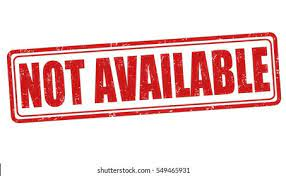 4-8 پایگاه های طبقاتی چندگانه
یکی از پدیده هایی که در استان فارس با ان روبرو هستیم، افرادی هستند که از لحاظ طبقاتی به بیش از یک طبه اجتماعی تعلق دارند. به این وضعیت پایگاه های طبقاتی چندگانه می گویند. این وضعیت که مربوط به  یک الی دو دهه گذشته می باشد، به سبب پیچیده تر شدن روابط اجتماعی در استان می باشد. برای مثال در استان فارس با سرمایه دارانی روبه رو هستیم که مالکان اراضی هم می باشند، همچنین بسیاری از مدیران نیز دیده می شوند که خود تواسنته اند با تلاش و کوشش و یا از طریق دیگر، به جمع سرمایه داران بپیوندند. همین امر مساله تعیین جایگاه طبقاتی افراد  و آمار گیریهای اجزاء ناهمگن را با مشکل روبرو کرده است.
5- نتیجه گیری
مطالعه ی حاضر ساختار قشر بندی اجتماعی معاصر استان فارس را به طور کلی و مناطق شهری و روستایی ان را اختصاصا مورد مطالعه قرار داد. بر اساس آمارهای ارائه شده درصد هر یک از طبقات به کل جامعه در زمان های مختلف متفاوت بوده است. 
برخی از آنها همچون کارفرمایان رو به گسترش هستند، اما طبقات مستقل، کارگری و متوسط رو به کاشه گذاشته اند. عوامل داخلی و بیرونی از نظام اجتماعی، در این تغییرات موثرند و روند کلی جهان که به سوی جهانی شدن جوامع  و شکسته شدن مرزهای ملی است بر پیچیدگی نظام قشربندی در استان افزوده است.
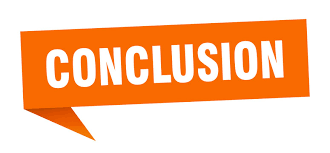 حضور نظام سرمایه داری و همنشینی آن با سایر نظام های تولیدی در استان، گرچه نظام های غیر سرمایه داری را از بین نبرده، اما از طریق مکانیزم های حفظ و نگهداری از یک سو و انحلال آن از سویی دیگر، سبب کاهش سایر آنها گردیده است. بر این اساس، می توان کاهش در نظام بهره برداری مستقل را توجیه نمود یا گسترش نظام های بوروکراتیک و تغییرات در سایر طبقات را توضیح داد.
گسترش نظام های بوروکراتیک و تغییرات در سایر طبقات
یکی از مشکلات تحلیل کامل و ایینه سان از طبقات اجتماعی در استان فارس، فقدان اطلاعات و امار یا مخدوش بودن انها در سرشماری ها یا از این مهم تر فقدان یک نظام طبقه بندی و تفصیلی از تمامی مشاغل و ارتباط آن با سایر عوامل همچون تحصیلات، درآمد و ... می باشد. خود این مساله امکان شناخت جامعه طبقاتی  و قشربندی شده ی استان را آن چنان که بایسته است محدود می سازد.
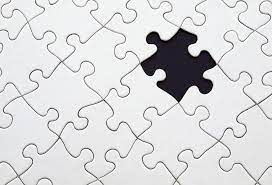 برخی از گروه ها همچون روحانیت مولفان و منتقدین  که در سرشماری های 1355 و 1365 وجود داشتند، در سرشماری 1375 موجود نمی باشند و به طور کلی سرشماری 1375 بر اساس ادغام هایی که صورت گرفته، بسیاری از اطلاعات جزئی و مهم را از دسترسی اهل فن خارج نموده است که لازم است به طور مشروح و مفصل در سرشماریهای بعدی ارائه گردد. در نهایت باید آمارگیری را با استفاده از برنامه های رایانه ای به نحوی جمع آوری  کرد تا این امکان برای محقق فراهم گردد تا اطلاعات را با ویژگی های مختلف و به طور تقاطعی استخراج نماید و در جهت شناخت بهتر جامعه استان ارائه دهد.